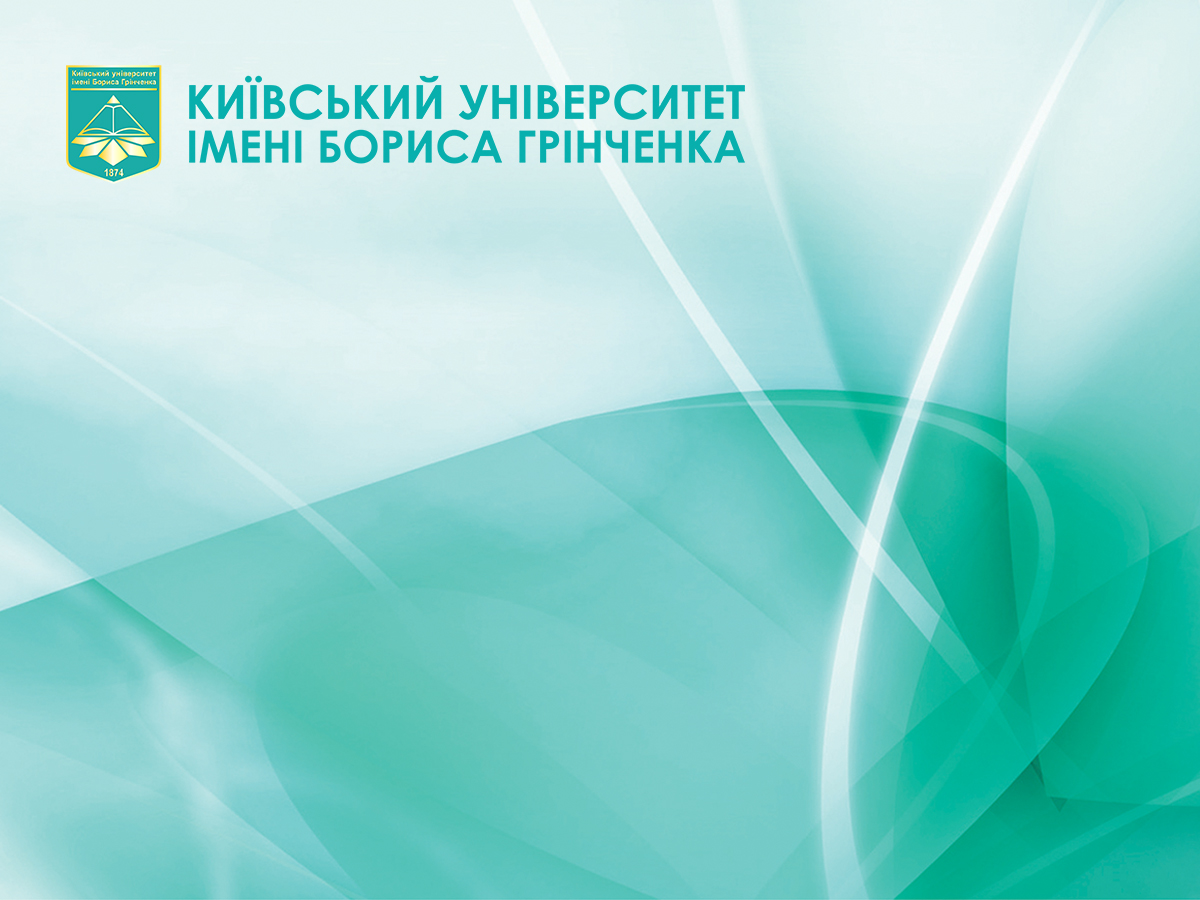 ЗВІТ 
ПРО ВИКОНАННЯ НАУКОВОЇ ТЕМИ: 
«РОЗВИТОК СХОДОЗНАВЧИХ СТУДІЙ У КОНТЕКСТІ ІНТЕРНАЦІОНАЛІЗАЦІЇ ВИЩОЇ ОСВІТИ» 
(2016-2021)
Реєстраційний номер: 0116U007073Термін виконання:  06.2016 – 06.2023Керівник: Семеніст Іван Васильович
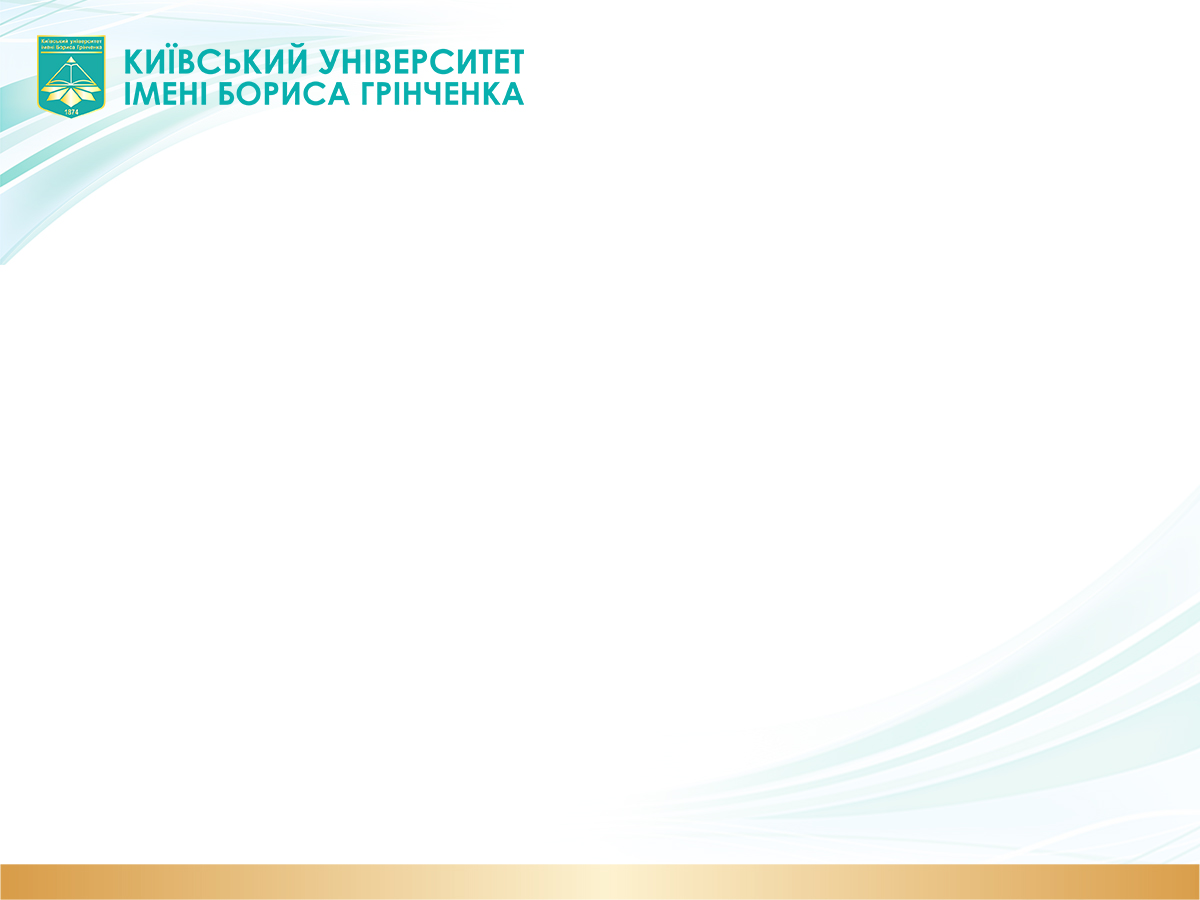 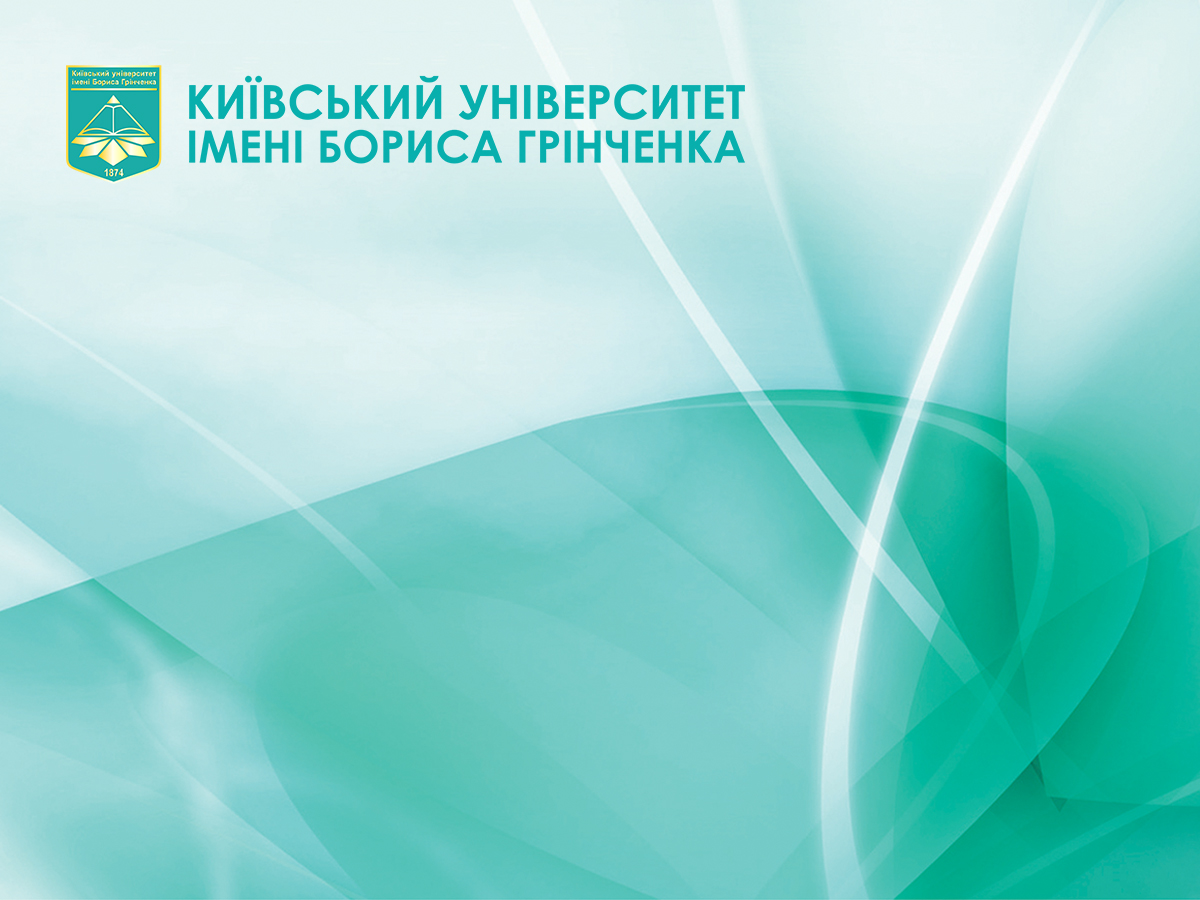 РЕЗУЛЬТАТИ РЕАЛІЗАЦІЇ НАУКОВОЇ ТЕМИ КАФЕДРИ ПРОТЯГОМ ІІ ПІВРІЧЧЯ 2021 РОКУ
ПЕРСПЕКТИВНІ ЗАВДАННЯ РЕАЛІЗАЦІЇ НАУКОВОЇ  ТЕМИ НА 2017-2018 НАВЧАЛЬНИЙ РІК
На теоретичному рівні:
Ураховуючи перехід на нову освітню стратегію оновити зміст навчальних планів на бакалаврському та магістерському рівнях;
Оновити зміст освітніх програм, застосувавши новітні методики та навчання на дослідницькій основі;
Популяризувати сходознавчі студії в академічному та студентському середовищі.
 
На практичному рівні:
 
1. Видання навчального посібника «Історія китайської літератури» 
(І. В. Семеніст, Я. І. Щербаков)
2. Видання колективної монографії викладачів кафедри «Мовно-літературні та культурні зв’язки України з Китаєм та Японією»;
3. Видання україномовного перекладу колективної монографії японських соціологів «Чи є гетерогенним японське суспільство (за редакцією професора Е. Хамагучі);
4. Видання індивідуальної монографії доцента кафедри східних мов і перекладу Сін Чжефу «Адаптація іноземних студентів до навчання у вищих навчальних закладах України в контексті інтернаціоналізації вищої освіти»
5. Видання індивідуальної монографії доцента кафедри східних мов і перекладу Ху Жунсі «Педагогічні умови адаптації китайських студентів до культурно-освітнього середовища вищих навчальних закладів України»
6. Проведення Міжнародних круглих столів до 25-річниці встановлення дипломатичних відносин України з Китайською Народною Республікою (спільно з Інститутом соціології Китайської академії суспільних наук) та до 25-річничі встановлення дипломатичних відносин з Японією (спільно з Посольством Японії в Україні).
На теоретичному рівні:
1. Параметризовано інноваційну комунікацію в цифровому середовищі; 

2. Запропоновано методологічну рамку моделювання інноваційної комунікації у галузі отримання нових знань на матеріалі східних мов у цифровому середовищі в онтологічній, мовній та когнітивній площинах.
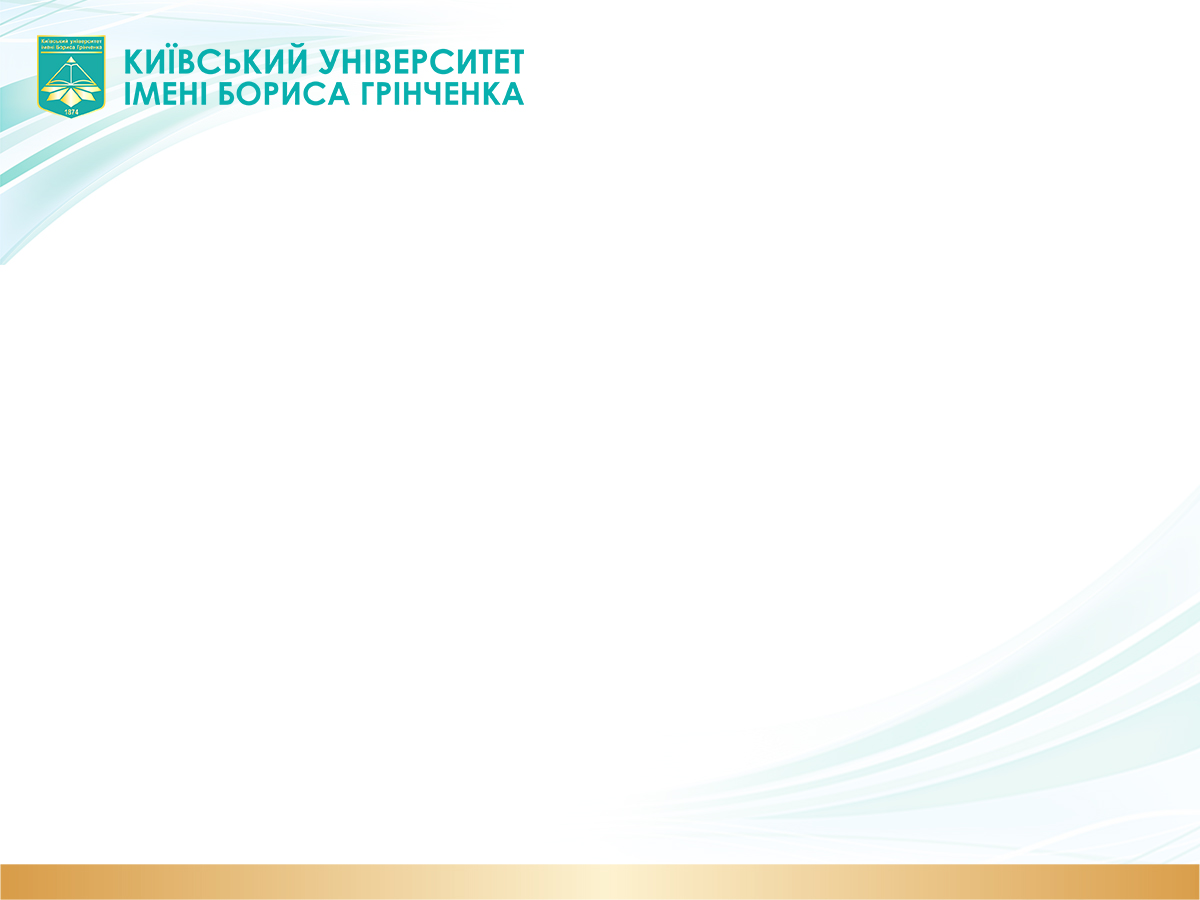 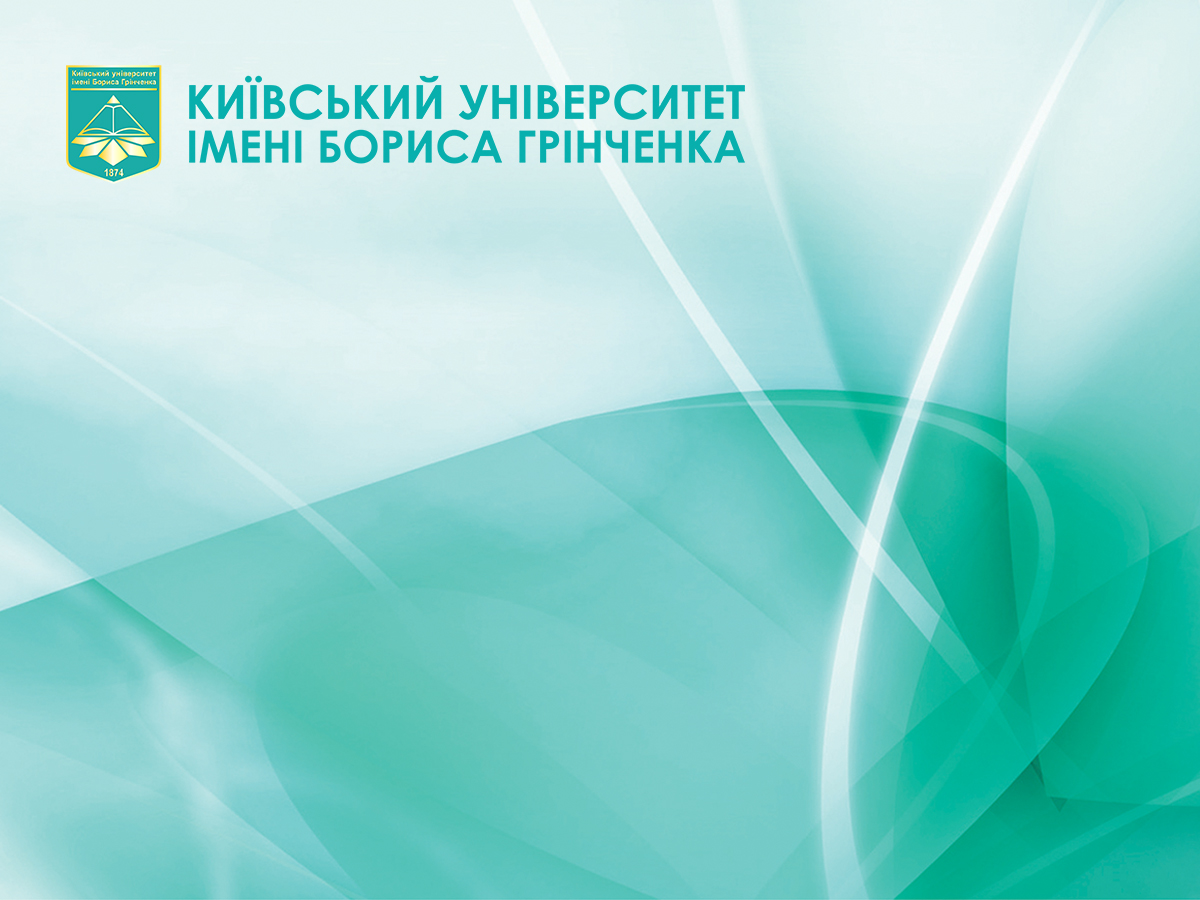 РЕЗУЛЬТАТИ РЕАЛІЗАЦІЇ НАУКОВОЇ ТЕМИ КАФЕДРИ ПРОТЯГОМ ІІ ПІВРІЧЧЯ 2021 РОКУ
ПЕРСПЕКТИВНІ ЗАВДАННЯ РЕАЛІЗАЦІЇ НАУКОВОЇ  ТЕМИ НА 2017-2018 НАВЧАЛЬНИЙ РІК
На теоретичному рівні:
Ураховуючи перехід на нову освітню стратегію оновити зміст навчальних планів на бакалаврському та магістерському рівнях;
Оновити зміст освітніх програм, застосувавши новітні методики та навчання на дослідницькій основі;
Популяризувати сходознавчі студії в академічному та студентському середовищі.
 
На практичному рівні:
 
1. Видання навчального посібника «Історія китайської літератури» 
(І. В. Семеніст, Я. І. Щербаков)
2. Видання колективної монографії викладачів кафедри «Мовно-літературні та культурні зв’язки України з Китаєм та Японією»;
3. Видання україномовного перекладу колективної монографії японських соціологів «Чи є гетерогенним японське суспільство (за редакцією професора Е. Хамагучі);
4. Видання індивідуальної монографії доцента кафедри східних мов і перекладу Сін Чжефу «Адаптація іноземних студентів до навчання у вищих навчальних закладах України в контексті інтернаціоналізації вищої освіти»
5. Видання індивідуальної монографії доцента кафедри східних мов і перекладу Ху Жунсі «Педагогічні умови адаптації китайських студентів до культурно-освітнього середовища вищих навчальних закладів України»
6. Проведення Міжнародних круглих столів до 25-річниці встановлення дипломатичних відносин України з Китайською Народною Республікою (спільно з Інститутом соціології Китайської академії суспільних наук) та до 25-річничі встановлення дипломатичних відносин з Японією (спільно з Посольством Японії в Україні).
На практичному рівні:
1. Проаналізовано перспективи використання нейромереж при вивченні східних мов.

2. Запроваджено методику та інструменти емпіричної вимірюваності результативності інноваційної комунікації східними мовами у цифровому середовищі.

3. Реалізовано експериментальну верифікацію перлокутивної ефективності інноваційної комунікації східними мовами в період надзвичайних карантинних обмежень.

4. Ідентифіковано принципи універсальності міждисциплінарного моделювання комунікації китайською та японською мовами


5. Систематизовано інструментальні механізми реалізації комунікації східними мовами у цифровому середовищі
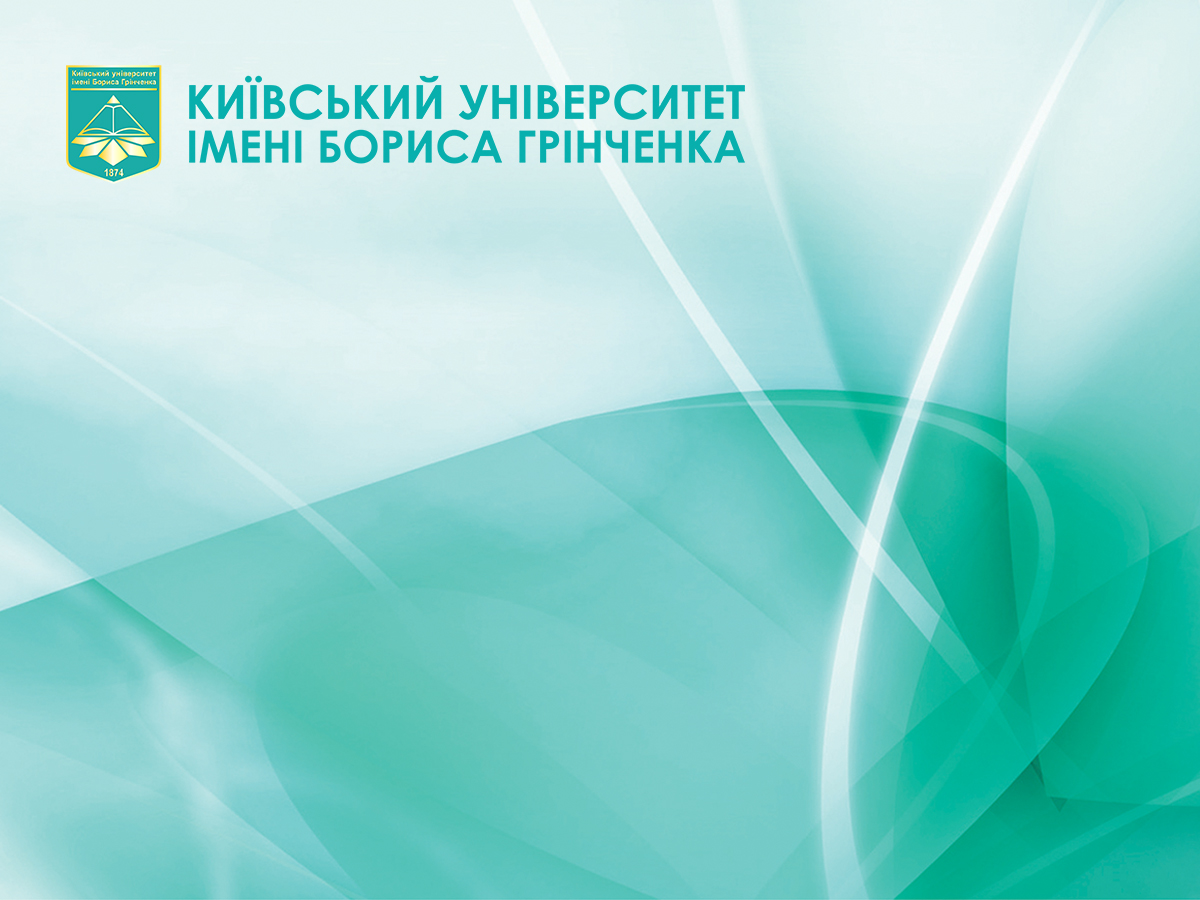 Наукові продукти:

Статті у наукометричній базі Scopus та WoS:
1. Semenist I. et al. Innovative Educational Communication in the Global Digital Environment: Trans-Disciplinary Models, Tools, and Mechanisms. 13th International Multi-Conference on Complexity, Informatics and Cybernetics, 1. pp. 134-140. ISSN 2771-5914. (Scopus).

2. Semenist I. et al. Interdisciplinary and Universal Digital Competence for Foreign Languages Education 13th International Multi-Conference on Complexity, Informatics and Cybernetics, 1. pp. 36-43. ISSN 2771-5914. (Scopus).

3. Семеніст, Іван Васильович and Москальов, Дмитро Петрович et al. (2022) Interdisciplinarity of Foreign Languages Education Design and Management in COVID-19 Artificial Intelligence in Education: Emerging Technologies, Models and Applications. Lecture Notes on Data Engineering and Communications Technologies, 104. pp. 239-255. ISSN 2367-4512. (Scopus).

4. Semenist I. et al. Emoji Explication in Digital Communication: Logical-Phenomenological Experiment Digital Humanities Workshop, 1. pp. 191-197. ISSN 978-145038736-1. (Scopus).

5. Semenist I. et al. Digital Interoperability of Foreign Languages Education Digital Humanities Workshop, 1. pp. 148-155. ISSN 978-145038736-1. (Scopus).

6. Makhachashvili, R., & Semenist, I. (2022). La calidad del aprendizaje digital en programas universitarios de idiomas orientales y europeos en las regiones de Ucrania. Amazonia Investiga, 11(52), 62-73.https://doi.org/10.34069/AI/2022.52.04.7
(Wos) (на індексації).
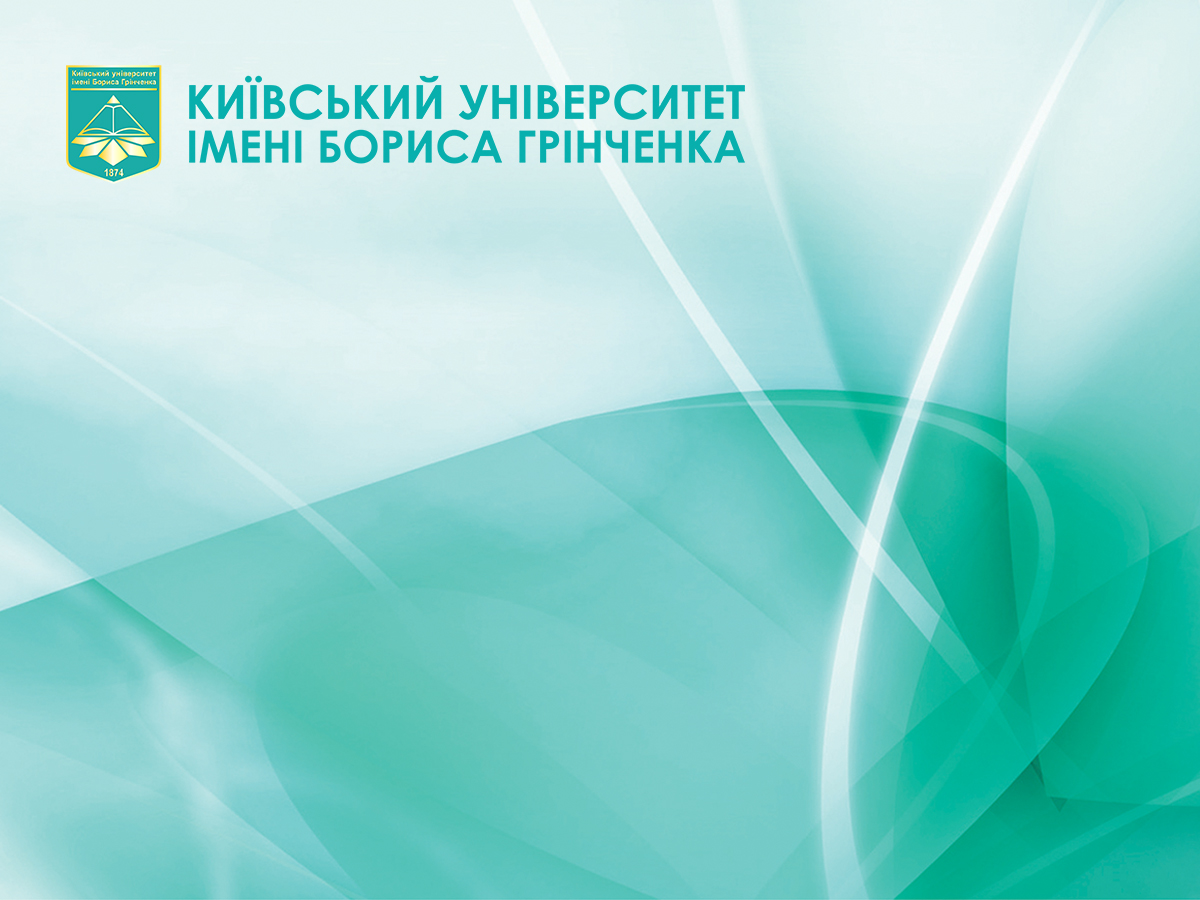 Наукові продукти:

Cтатті у міжнародних фахових виданнях:
 
1. Linguistic Philosophy of Cyberspace. Journal of Systemics, Cybernetics and Informatics: JSCI. Special Issue, 2021. pp. 191-207. ISSN: 1690-4524.
2. Interdisciplinarity and Skills Development Through Final Qualification Assessment: Survey Study for European and Oriental Languages Programs. The Journal of Systemics, Cybernetics and Informatics: JSCI. Volume 19. Number 3. 2021. pp. 37-48. ISSN: 1690-4524.
3. Digital Meta-Skills Development for Interdisciplinary Competence in Foreign Languages Education. The Journal of Systemics, Cybernetics and Informatics: JSCI. Special Issue on “Trans and Inter-Disciplinary Research, Education, and Communication”. 2021. ISSN: 1690-4524.
4. Interdisciplinarity and Universality of Foreign Languages Education. Journal of Systemics, Cybernetics and Informatics: JSCI. Special Issue. Volume 19. Number 4. 2021. ISSN: 1690-4524.
5. Digital skills development for foreign languages education in Ukraine. IADIS International Journal on WWW/Internet. Vol. 19. No. 2. 2021. pp. 46-66. ISSN: 1645-7641.
6. Interdisciplinary Skills for Final Qualification Assessment Scenario: Survey Study for European and Oriental Languages Programs. The Journal of Systemics, Cybernetics and Informatics: JSCI. Volume 19. Number 7. 2021. pp. 20-42. ISSN: 1690-4524.

та інші…
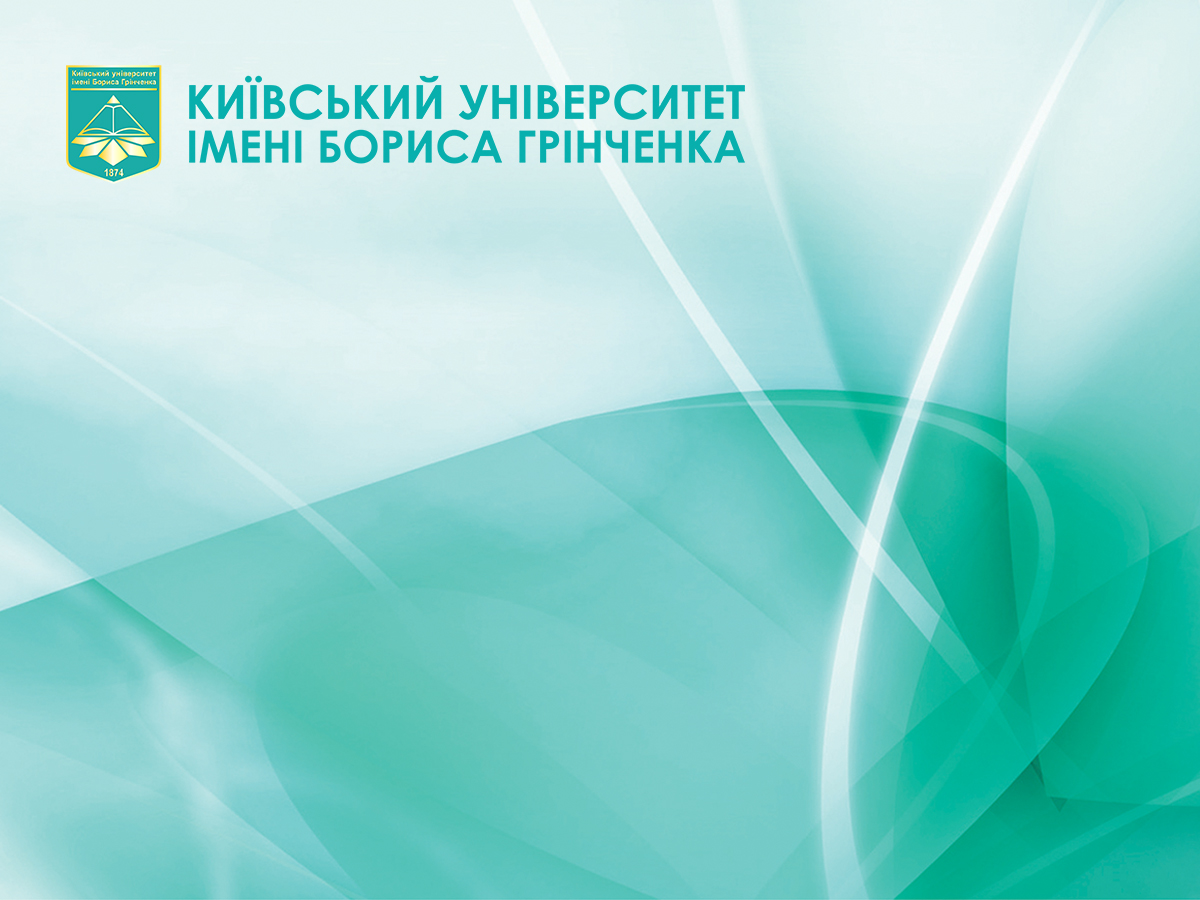 Наукові продукти:

Фахові публікації, Категорія Б (12 публікацій):
1. Semenist I. DIGITAL INNOVATIVE COMMUNICATION MODELLING (BASED ON INNOVATIONS OF THE ASIAN LANGUAGES). Науковий вісник Міжнародного гуманітарного університету. Сер.: Філологія. 2022 № 55. et al. ISSN 2409-1154.

2. Москальов Д. П. et al. ПЕРСПЕКТИВИ ВИКОРИСТАННЯ НЕЙРОМЕРЕЖ ПРИ
ВИВЧЕННІ ТА ДОСЛІДЖЕННІ ЯПОНСЬКОЇ МОВИ. Науковий вісник Міжнародного гуманітарного університету. Сер.: Філологія. 2022 № 55. et al. ISSN 2409-1154.

3. Семеніст І. В. ІЛЛОКУТИВНЕ МОДЕЛЮВАННЯ ІННОВАЦІЙНОЇ
ОСВІТНЬОЇ КОМУНІКАЦІЇ В ЦИФРОВОМУ СЕРЕДОВИЩІ
(НА МАТЕРІАЛІ ЄВРОПЕЙСЬКИХ ТА АЗІЙСЬКИХ ВАРІАНТІВ
АНГЛІЙСЬКОЇ МОВИ). Науковий вісник Міжнародного гуманітарного університету. Сер.: Філологія. 2022 № 54. et al. ISSN 2409-1154.

4. Ilnytska M. B. GOVERNMENT “INSANITY” MOTIVES IN OLENA ZVYCHAINA'S
AND EILEEN CHANG`S WORKS. Науковий вісник Міжнародного гуманітарного університету. Сер.: Філологія. 2022 № 53 том 2

5. Семеніст І. В. МОДЕЛЮВАННЯ ІННОВАЦІЙНОЇ МОВНОЇ КОМУНІКАЦІЇ
У ЦИФРОВОМУ СЕРЕДОВИЩІ (НА МАТЕРІАЛІ ЄВРОПЕЙСЬКИХ
ТА АЗІЙСЬКИХ ВАРІАНТІВ АНГЛІЙСЬКОЇ МОВИ). Науковий вісник Міжнародного гуманітарного університету. Сер.: Філологія. 2021 № 52 том 1. ISSN 2409-1154.

6. Semenist I. Methodological modelling of innovative communication for new knowledge acquisition in the global digital ream. Вчені записки ТНУ імені В. І. Вернадського. Серія: Філологія. Журналістика, 33(72) (1). pp. 46-53. ISSN 2710-4664

7. Semenist I. Innovative communication for new knowledge acquisition in the digital realm Актуальнi питання гуманiтарних наук, 47 (3). pp. 150-157. ISSN 2308-4855
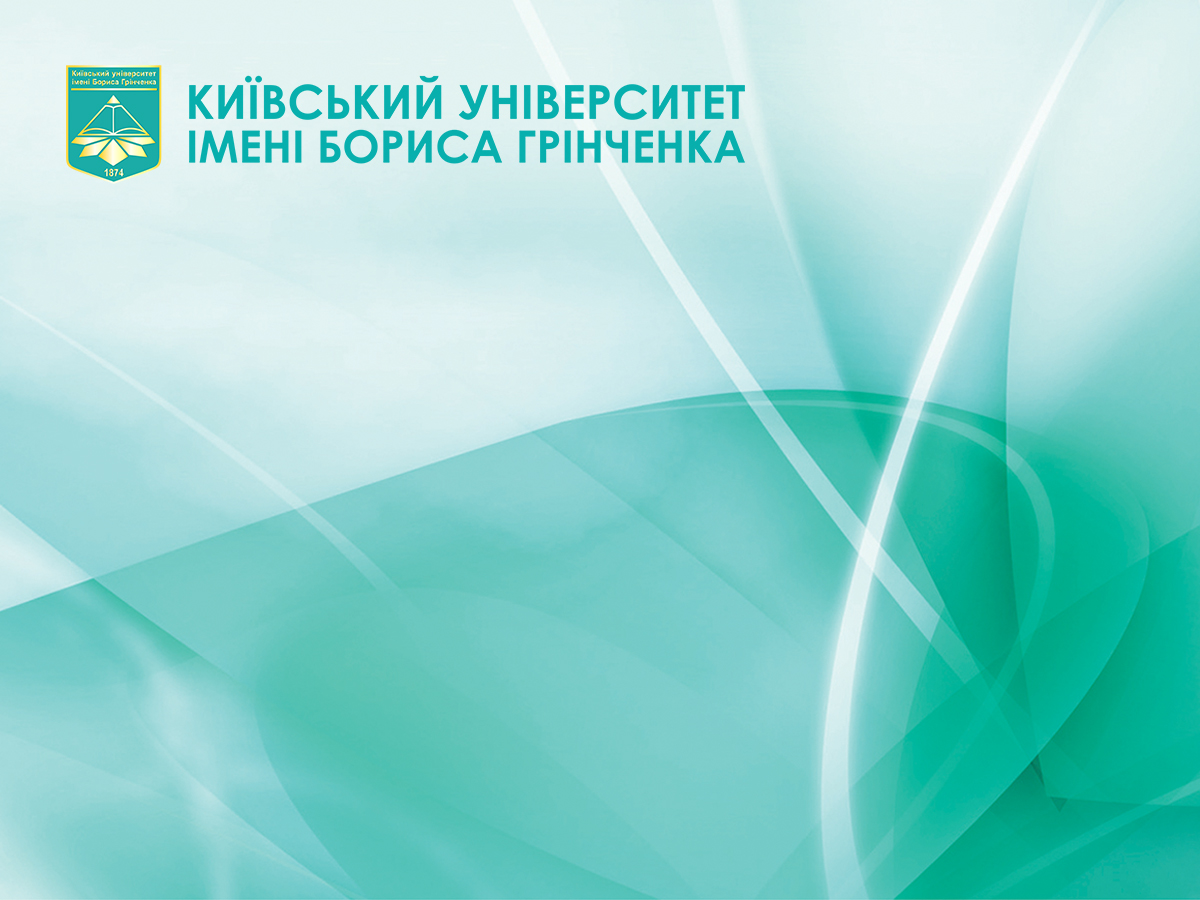 ДЯКУЄМО ЗА УВАГУ!